Правопис
Екавски и ијекавски изговор
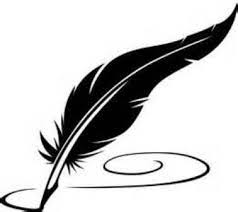 Српски књижевни језик
Има два равноправна изговора: ЕКАВСКИ и ИЈЕКАВСКИ.
Ова два изговора разликују се на основу различите замјене старог гласа „јат“ (ѣ).
Екавски изговор
У ЕКАВСКОМ изговору „јат“ је замијењено готово досљедно вокалом Е.
Има неколико одступања са И умјесто Е: 

НѢСАМ – НИСАМ (а не НЕСАМ), 
СТАРѢЈИ – СТАРИЈИ (а не СТАРЕЈИ)...
ИЈЕКАВСКИ ИЗГОВОР
У ИЈЕКАВСКОМ изговору на мјесту гласа „јат“ јављају се ИЈЕ, ЈЕ, И и Е:
ЛѢП – ЛИЈЕП,
ВѢЧАН – ВЈЕЧАН,
СМѢЈАТИ СЕ – СМИЈАТИ СЕ,
ПОВРѢДА – ПОВРЕДА...
ПРАВИЛО    ПРИ     ИЈЕКАВИЗИРАЊУ     ЕКАВИЗАМА
Екавском ДУГОМ Е одговара ИЈЕ у ијекавском изговору:
ЛЕК : ЛИЈЕК,
ЗВЕЗДА : ЗВИЈЕЗДА,
КОРЕН : КОРИЈЕН,
ПРИМЕТИТИ : ПРИМИЈЕТИТИ,
ЗАХТЕВАТИ : ЗАХТИЈЕВАТИ,
ДЕЛИТИ : ДИЈЕЛИТИ,
ЛЕВО : ЛИЈЕВО,
УВЕК : УВИЈЕК,
ДВЕ : ДВИЈЕ,
ДОНЕТИ : ДОНИЈЕТИ,
УСПЕВАТИ : УСПИЈЕВАТИ,
ОСМЕХ: ОСМИЈЕХ,
ЛЕПО : ЛИЈЕПО,
ВРЕМЕ : ВРИЈЕМЕ...
Екавском КРАТКОМ  Е  одговара  ЈЕ  у ијекавском изговору:
ЛЈ: Љ
ЛЕТО : (ЛЈЕТО) : ЉЕТО,
ЛЕПОТА : (ЛЈЕПОТА) : ЉЕПОТА,
ПОСЛЕДЊИ : (ПОСЛЈЕДЊИ) : ПОСЉЕДЊИ,
ХЛЕБ : (ХЛЈЕБ) : ХЉЕБ,
ДОЛЕ : (ДОЛЈЕ) : ДОЉЕ...

НЈ : Њ
НЕМАЧКИ : (НЈЕМАЧКИ ): ЊЕМАЧКИ;
НЕЖАН : (НЈЕЖАН) : ЊЕЖАН...
УСПЕХ : УСПЈЕХ,
БЕЖАТИ : БЈЕЖАТИ,
ВИДЕТИ : ВИДЈЕТИ,
ИЗБЕЋИ : ИЗБЈЕЋИ,
МЕЊАЧНИЦА : МЈЕЊАЧНИЦА,
ЗАХТЕВ : ЗАХТЈЕВ,
ОДЕЉЕЊЕ : ОДЈЕЉЕЊЕ : ОДЕЛЕЊЕ...
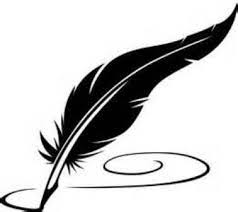 Екавском  КРАТКОМ  Е   одговара  И  у  ијекавском изговору  ИСПРЕД   Ј,   О   КОЈЕ  ЈЕ  НАСТАЛО  ОД   Л,  КАО   И   ИСПРЕД   Љ    У   ИМЕНИЦАМА  БИЉЕГ, БИЉЕШКА   И   ЊИХОВИМ   ТВОРЕНИЦАМА:
БЕЛЕГ 
(БЕЛЈЕГ) 
 БИЉЕГ,

БЕЛЕШКА 
(БЕЛЈЕШКА)
БИЉЕШКА,

ЗАБЕЛЕЖИТИ  
(ЗАБЕЛЈЕЖИТИ)
ЗАБИЉЕЖИТИ...
И : Ј
ВЕЈАВИЦА : ВИЈАВИЦА,
ГРЕЈАТИ : ГРИЈАТИ,
СЕЈАТИ : СИЈАТИ, 
ДВЕЈУ : ДВИЈУ,
СМЕЈАТИ СЕ : СМИЈАТИ СЕ...
И : О
ЖИВЕО : ЖИВИО,
ХТЕО : ХТИО,
УСПЕО : УСПИО,
ЖЕЛЕО : ЖЕЛИО,
ДЕО : ДИО...
Све творенице од ријечи: вјера, мјера, сјести, мјесто, сјена у ијекавском изговору увијек је:
ВЈЕРА
ВЈЕРАН, ВЈЕРНОСТ...
МЈЕРА
ЗАМЈЕРАТИ, СМЈЕРНИЦА, СМЈЕР, СРАЗМЈЕРНО...
СЈЕСТИ
ЗАСЈЕДАТИ, ПРЕСЈЕДАТИ, НАСЈЕДАТИ...
МЈЕСТО
ПРЕМЈЕШТАТИ, НАМЈЕШТАТИ, СМЈЕШТАТИ...
СЈЕНА
СЈЕНКА, СЈЕНЧИТИ...
Екавски  и  ијекавски  изговор  остају  исти  ако  екавском  кратком  е  претходи  сугласничка  група  која  завршава   на   р:
Ě (кратко Е), Ē (дуго Е)

СПРĚЧАВАТИ = СПРЕЧАВАТИ,           али:    СПРĒЧИТИ : СПРИЈЕЧИТИ
БР Ě ГОВИ = БРЕГОВИ;                          али:    БРĒГ : БРИЈЕГ,
ЦР Ě ПОВИ = ЦРЕПОВИ;                       али:    ЦРĒП : ЦРИЈЕП,
ВР Ě ДНОВАТИ = ВРЕДНОВАТИ       али:    ВРĒДНОСТ : ВРИЈЕДНОСТ
ВР Ě ДНОТА = ВРЕДНОТА,                  али:    ВРĒДАН : ВРИЈЕДАН,
СТР Ě ЛИЦА = СТРЕЛИЦА,                  али:    СТРĒЛА : СТРИЈЕЛА,
ПОВР Ě ДА = ПОВРЕДА,                       али:    ПОВРĒДИТИ : ПОВРИЈЕДИТИ
ЛИЧНА ИМЕНА И ПРЕЗИМЕНА ИМАЈУ ОБЛИК КОЈИ УПОТРЕБЉАВАЈУ ЊИХОВИ НОСИОЦИ, БЕЗ ОБЗИРА НА ТО ДА ЛИ СЕ РАДИ О ЕКАВСКОЈ ИЛИ ИЈЕКАВСКОЈ ВАРИЈАНТИ.
СВЕТЛАНА / СВЈЕТЛАНА,
ВЕРА / ВЈЕРА,
СНЕЖАНА / СЊЕЖАНА,
ЦВЕТКОВИЋ / ЦВЈЕТКОВИЋ,
БЕЛИЋ / БИЈЕЛИЋ...
У КЊИЖЕВНОМ ЈЕЗИКУ СЕ НЕ ДОПУШТА МИЈЕШАЊЕ ЕКАВСКОГ И ИЈЕКАВСКОГ ИЗГОВОРА.
Изузетак су умјетничка дјела (књижевност, филм, позориште), гдје је мијешање изговора дозвољено ако је потребно за карактеризацију неког лика.
Припазити код сљедећих екавизама:
СЛЕДЕЋИ : СЛИЈЕДЕЋИ (пратећи)
                                 СЉЕДЕЋИ (наредни),
ЛЕКОВИ : ЉЕКОВИ и ЛИЈЕКОВИ,
ВЕКОВИ : ВЈЕКОВИ и ВИЈЕКОВИ,
КОЛОСЕК : КОЛОСИЈЕК и КОЛОСЈЕК,
РЕДОСЛЕД : РЕДОСЛИЈЕД и РЕДОСЉЕД
УСЛЕД : УСЛИЈЕД и УСЉЕД,
ПРИПОВЕДАКА : ПРИПОВИЈЕДАКА и ПРИПОВЈЕДАКА,
СВЕТЛОПЛАВ : СВИЈЕТЛОПЛАВ и СВЈЕТЛОПЛАВ,
БЛЕДОЖУТ : БЛИЈЕДОЖУТ и БЉЕДОЖУТ,
ПРОСЕД : ПРОСИЈЕД и ПРОСЈЕД
ПОЦРНЕТИ : ПОЦРЊЕТИ (постати црн)
ПОЦРНИТИ : ПОЦРНИТИ (бојити нешто у црно),

РУМЕНЕТИ СЕ : РУМЕЊЕТИ СЕ (постати румен)
РУМЕНИТИ СЕ : РУМЕНИТИ СЕ (бојити се у румено)...
Румењела се. (Била је румена.)
Руменила се. (Стављала је руменило на лице.)
ПРАВИЛО ИЗ КОМПАРАЦИЈЕ ПРИДЈЕВА
БЛЕД : БЛИЈЕД – БЛЈЕЂИ = БЉЕЂИ,

ЛЕН : ЛИЈЕН – ЛЈЕЊИ = ЉЕЊИ,

ЛЕП : ЛИЈЕП – ЛЈЕПШИ = ЉЕПШИ...

Када у позитиву придјева мијењамо глас „јат“ са ИЈЕ, у компаративу се то ИЈЕ скраћује у ЈЕ, а сугласник Ј се стапа са претходним сугласником и јотује.
вјежба
Погледати сљедеће ијекавизиране екавизме:
НАСЛЕДНИ : (НАСЛЈЕДНИ) : НАСЉЕДНИ
ДЕОБА : ДИОБА
НЕГОВАТИ : (НЈЕГОВАТИ) : ЊЕГОВАТИ
СМЕРНО : СМЈЕРНО
ВЕРНА : ВЈЕРНА
НАМЕШТАЉКА : НАМЈЕШТАЉКА
БЕСЕДА : БЕСЈЕДА
БРЕШЧИЋ : БРЕШЧИЋ
БРЕЖУЉАК : БРЕЖУЉАК
ОДОЛЕО : ОДОЛИО
ПЕСАК : ПИЈЕСАК
ВЕНАЦ : ВИЈЕНАЦ
СВЕСТ : СВИЈЕСТ
РЕШАВАТИ : РЈЕШАВАТИ
КОЛЕВКА : КОЛИЈЕВКА
ЗАВЕСА : ЗАВЈЕСА
ОДЕЋА : ОДЈЕЋА
ЗАСЕДА : ЗАСЈЕДА
НАМЕРНО : НАМЈЕРНО